Conquest in the Americas
WHII #9
First Contact
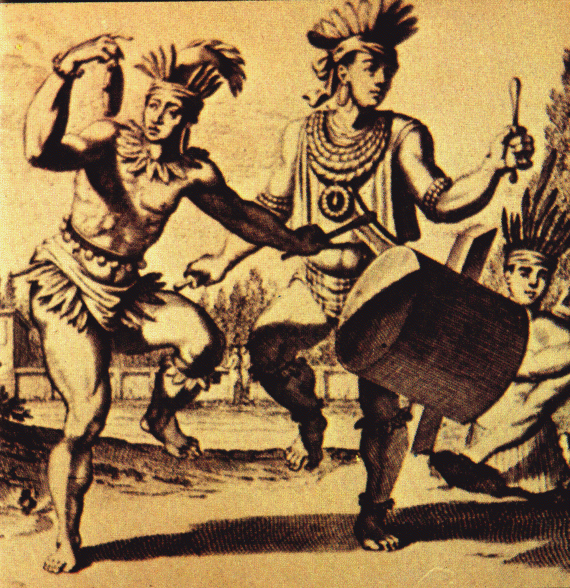 1492 Columbus lands in the _____________; aka – Caribbean.
	He made first contact with the ___________people:
	____________, yams, and cotton in their villages.  Europeans initially had good relations with the Taino Indians until…
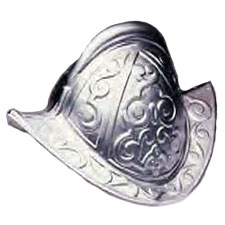 Conquistadors
______________– Spanish conqueror.
First set up shop in _________________________ ___________(modern day Haiti and the Dominican Republic).
Forced the Tainos to convert to ______________.
Confiscated their ______; made them pan for more.
___________________ of being the first people to conquer the new world and strengthen their empire.
Conquistador motto ~
_____________________

___________________________
______________________	
_________________________
Conquistadors in Mexico
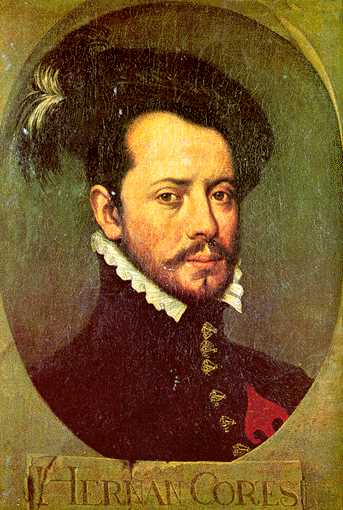 1519 ____________ sailed to ________with 600 men, 16 horses, and cannons.
His goal was to conquer the __________capital city – ________________
	(teh noech tee tlahn).
Guided by __________, an Indian woman who spoke Mayan, Aztec, & Spanish.
Fight for Tenochtitlan
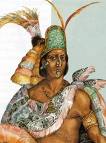 ________________________________.
He heard the Spanish were coming and feared Cortes was a god-king who had returned to destroy the Aztecs.  
He sent gold and silver hoping the gifts would satisfy them, but ______________________________________ __________________.   
(Jumping ahead) Cortes’ men fought their way to the capital, but were forcibly driven out by Aztec warriors; 
	Moctezuma was killed in the struggle.  
1521 __________________________________________ (those who hated being controlled by the Aztecs).  
	Cortes got their help because of _______________.
	In a very bloody assault the Spanish captured and destroyed the Aztec capital city of Tenochtitlan.
Spanish in Peru
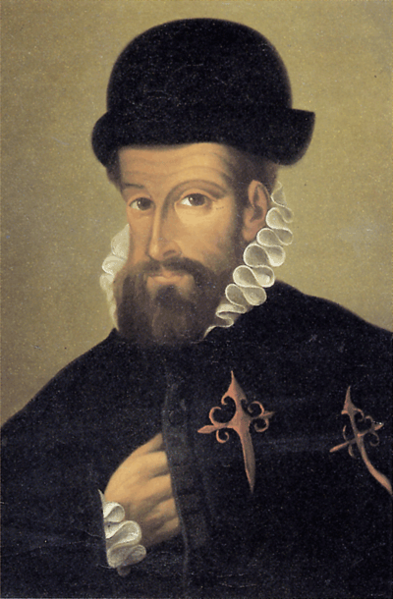 __________________________ 
	landed in ______________in 1532.
Lusting for the silver of the Andes                                                       mines and helped by Indian allies the 
	Spanish slaughtered thousands of ______and captured Incan ruler _________________(at tah wahl pah).
	Pizarro demanded a huge ransom for the ruler and got it, but killed Atahualpa anyway.
Despite continued attempts by the natives to drive out the conquistadors, the __________________________________ _________________________________________________ _______________
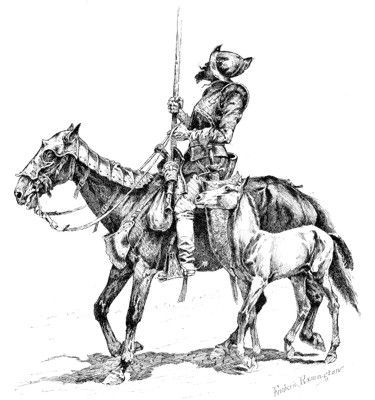 Why were the Spanish so successful?
___________________________
Spanish ___________frightened                                    the natives.
_____________and cannons.
____________and helmets.
___________________
Discontent tribes hated being under the power of the Aztec and Incan empire; due to slavery and human sacrifices.
_____________________________________________ _________________
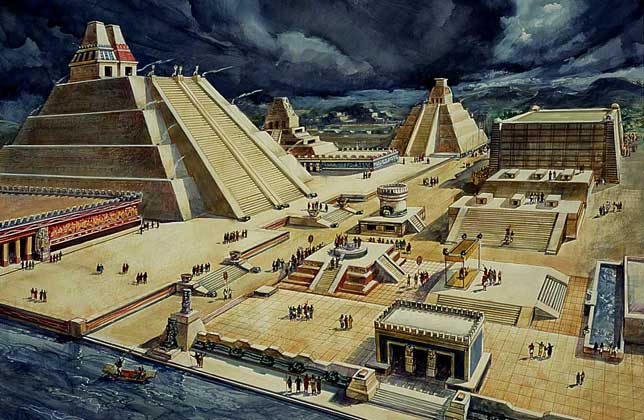 How they did it cont…
__________________
Europeans brought ____________                                                   _____________________________________________ for:  measles, ____________, and influenza.
______________________ and weakened survivors.
90% population drop on Caribbean islands.
___________________________
Indians believed the Spanish gods were more powerful than their own.  They had the weapons, diseases, etc.
The _________________________________________ ____________for many natives.
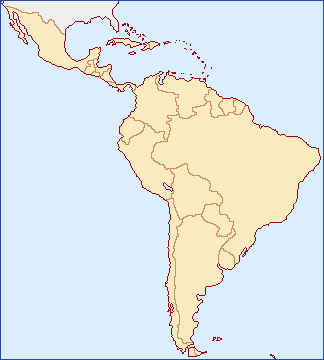 LatinAmerica
Empire locations:

  _______________~
  _______________

  _______________~
  ______________
  ______________

  _______________~
  ________________
  ____________